Physiotherapy and Musculoskeletal Ultrasound Imaging
Dr Sue Innes
Postgraduate Musculoskeletal and Sonography Lead
Plan
MSK US background
Why are physios interested?
Accessing education in MSK US
Questions
MSK US – What are these images of?
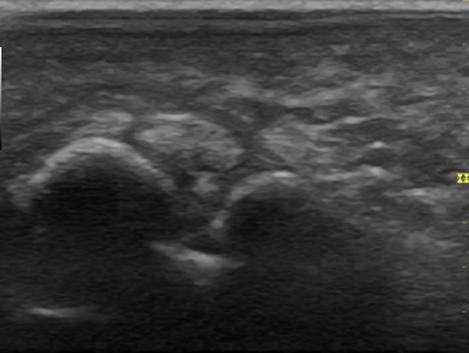 MSK US can visualise many MSK structures
Skin
Fat
Muscle
Tendon
Ligament
Nerve
Blood vessels
Bursa/ Fluid
Bone
Normal tissue
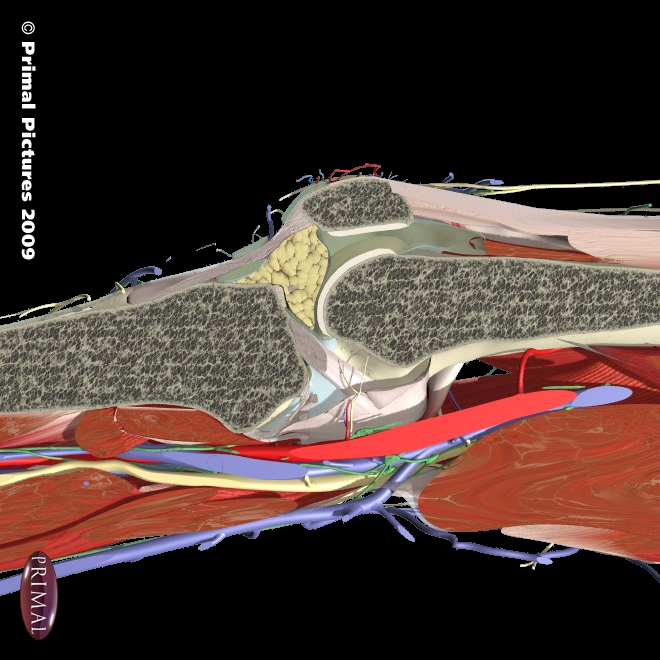 Articular cartilage
Fat/fat pads
ligament
tendon
Fluid
bone
vessels
muscle
nerves
Skin and fat
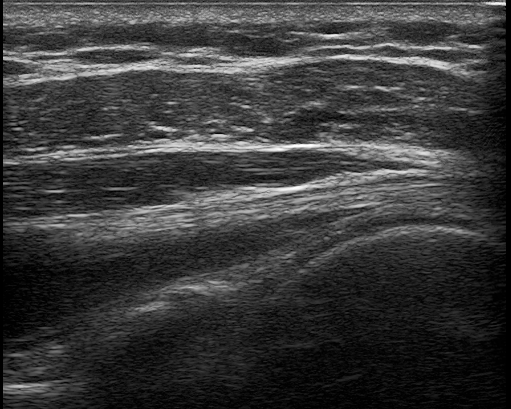 skin
fat
bone
Bone
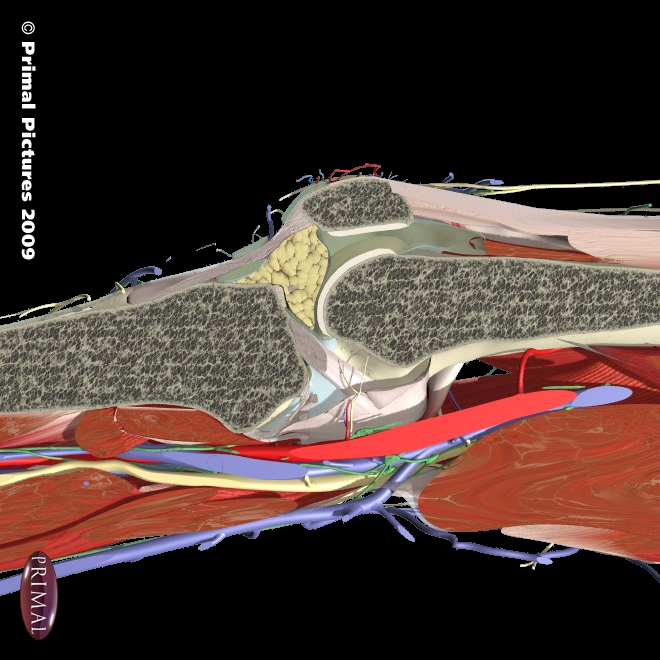 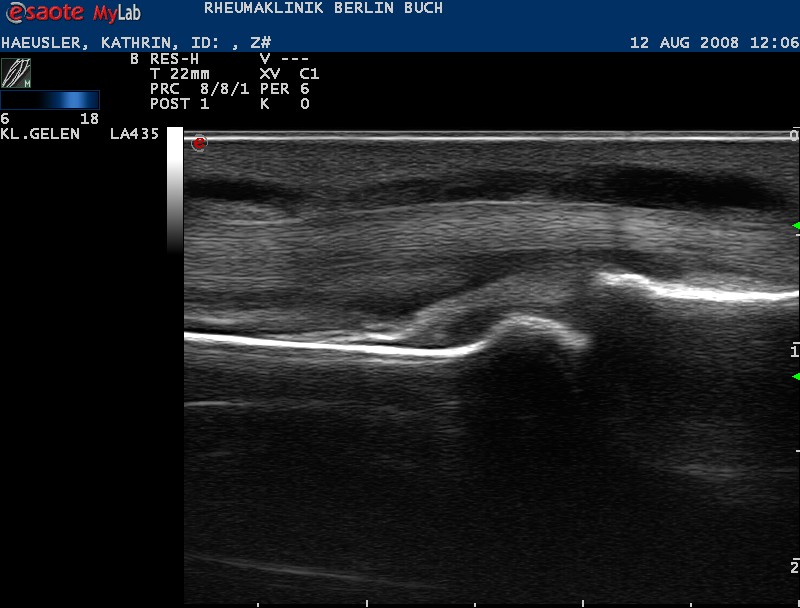 Joint space and articular cartilage
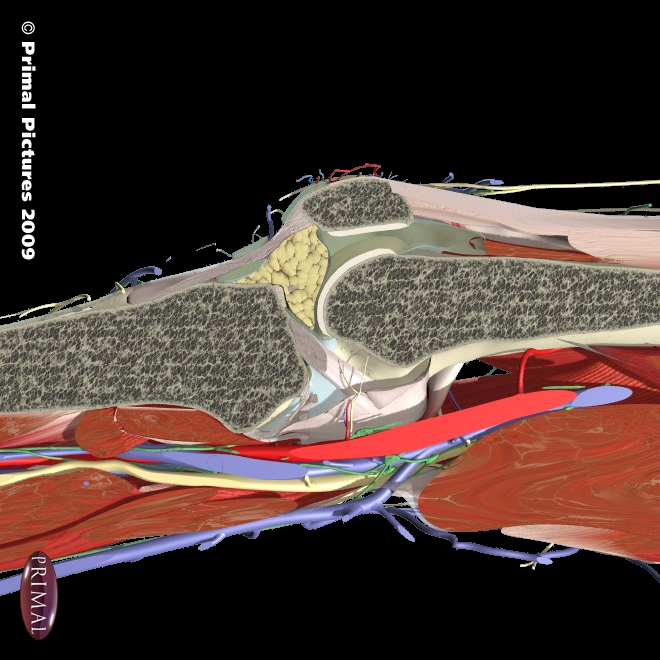 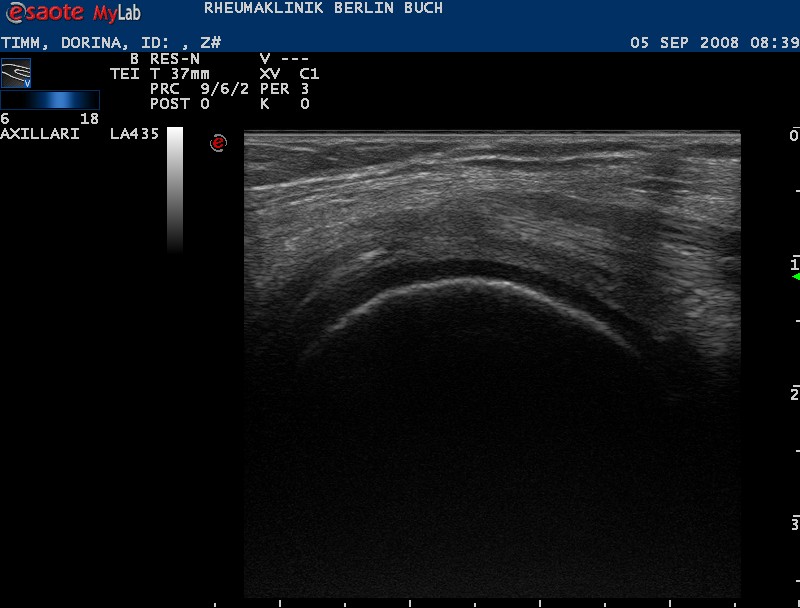 Fluid
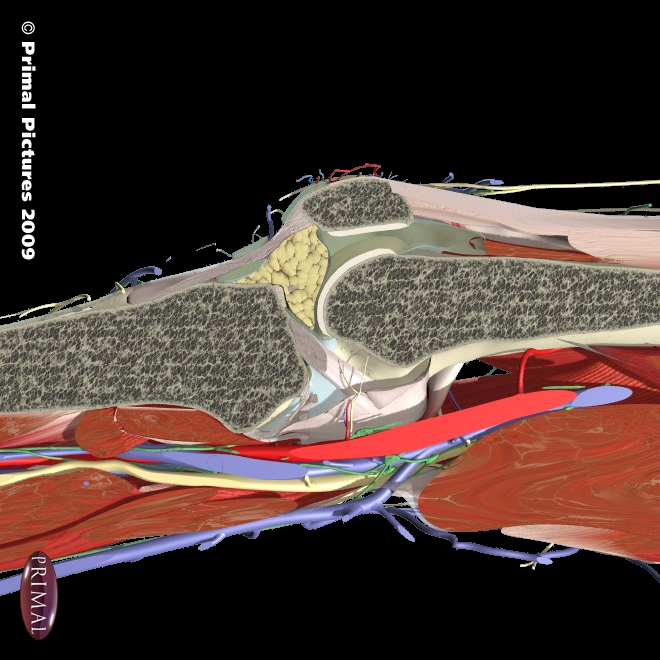 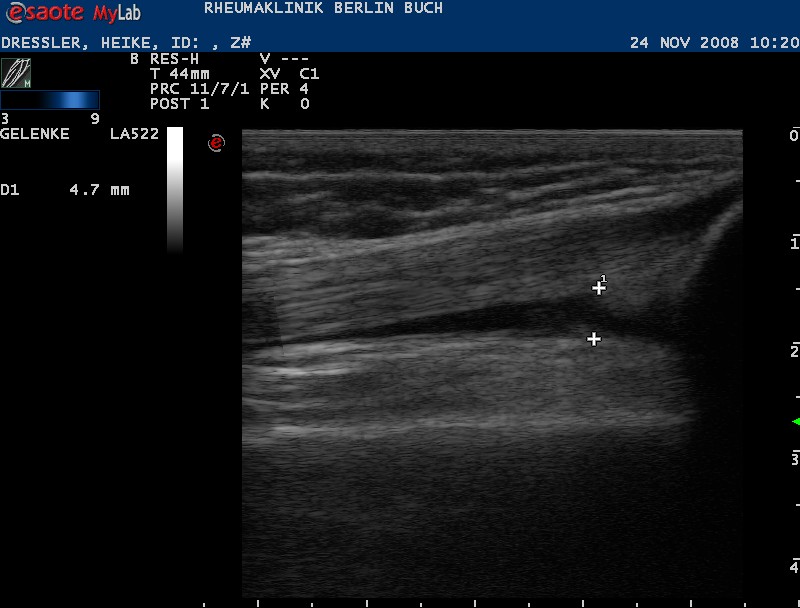 Bursae
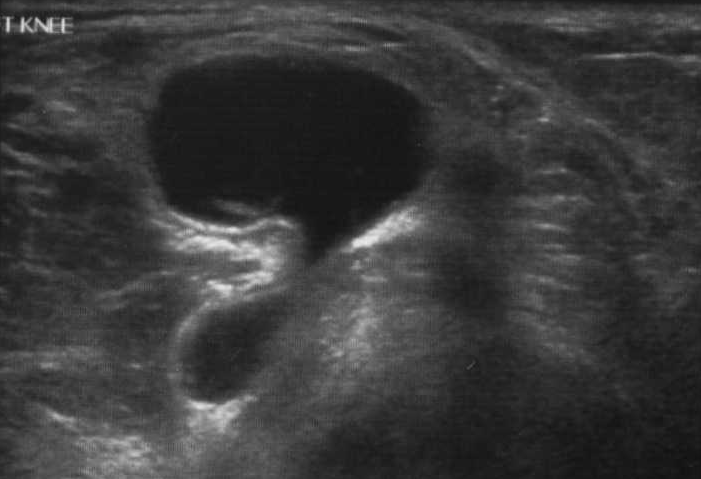 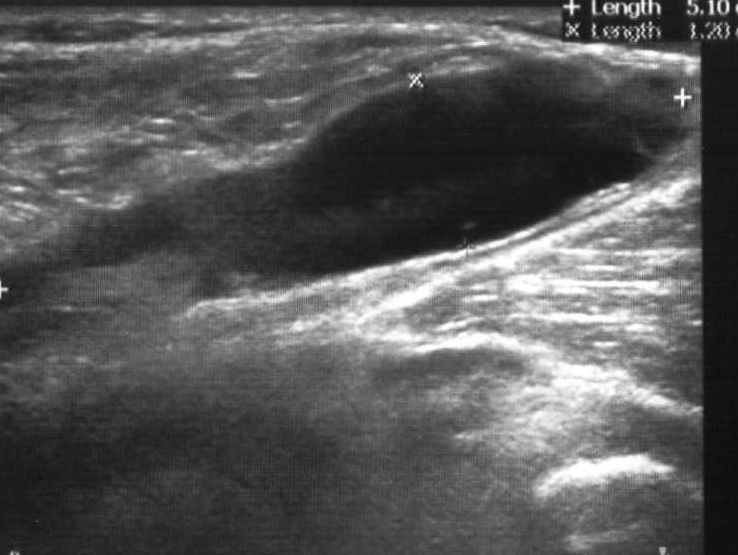 Tendons
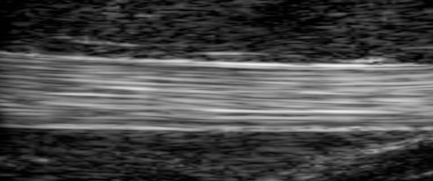 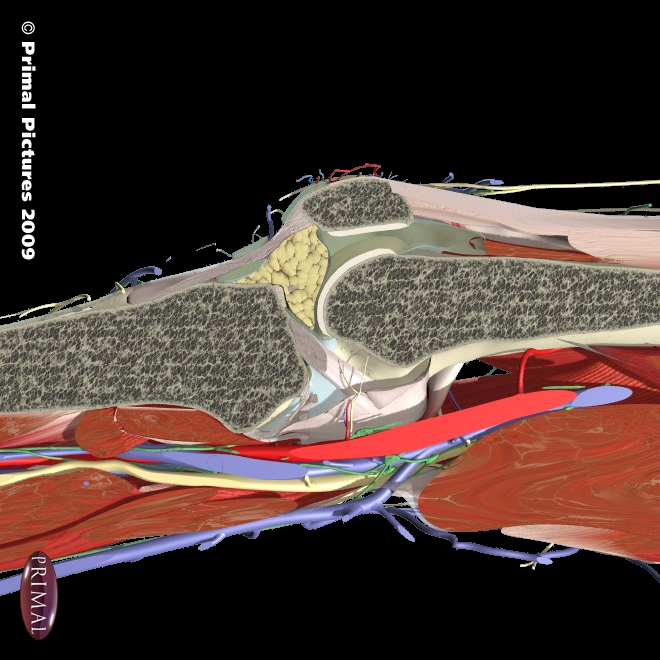 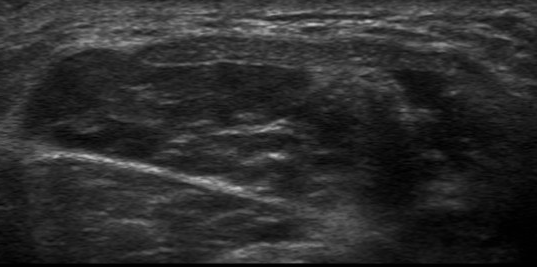 Nerves
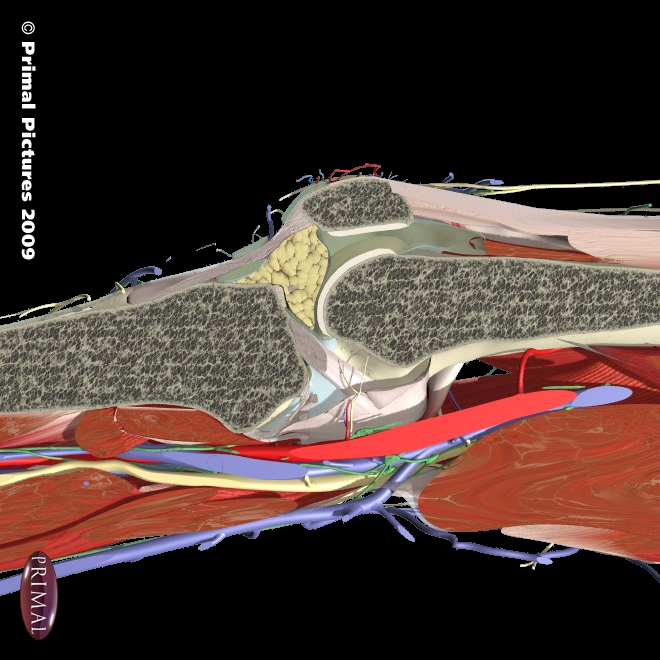 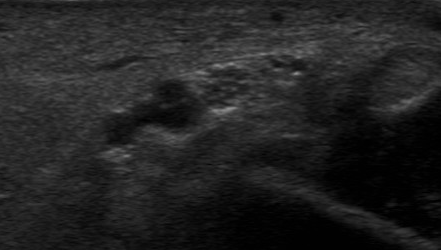 Muscle
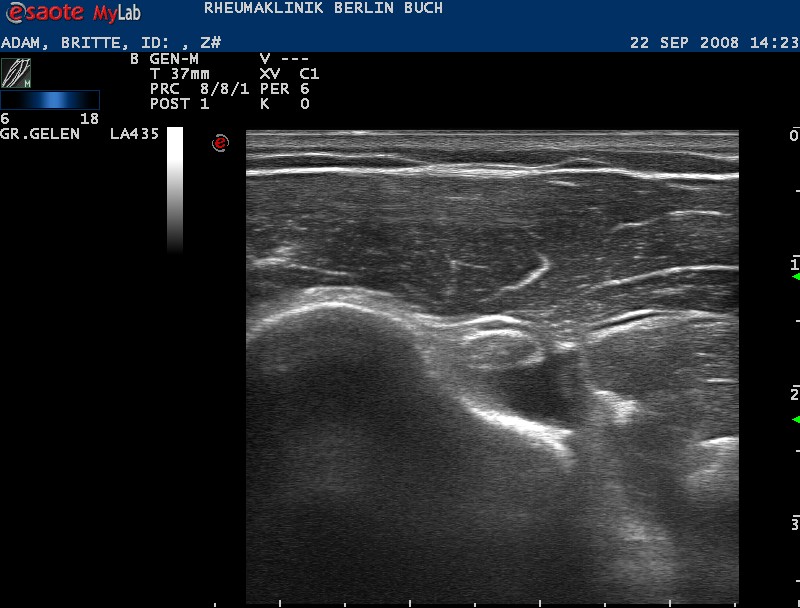 Transverse
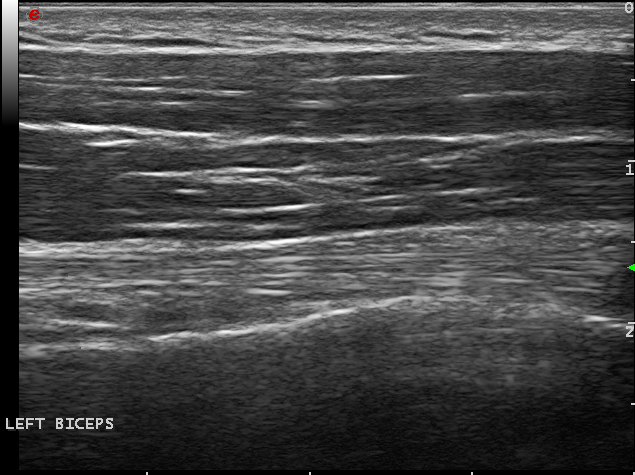 Longitudinal
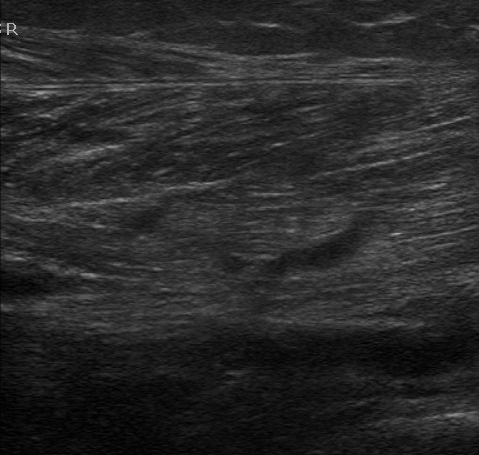 Ligaments
Blood vessels
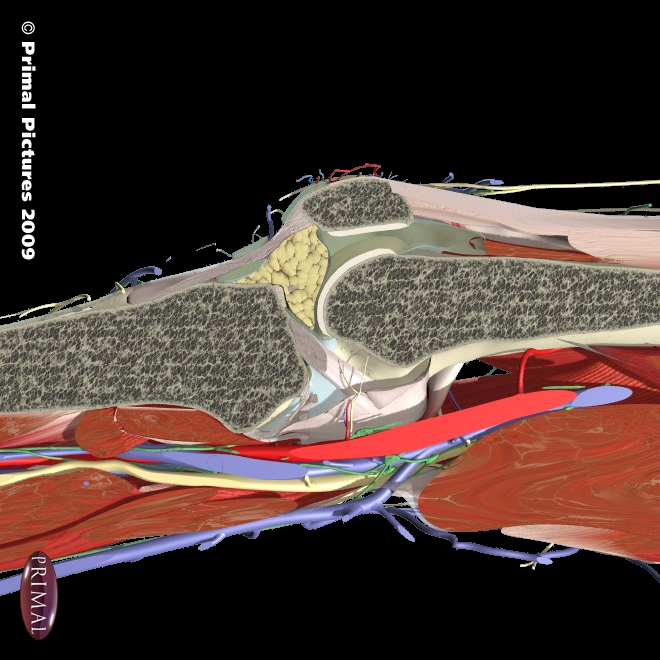 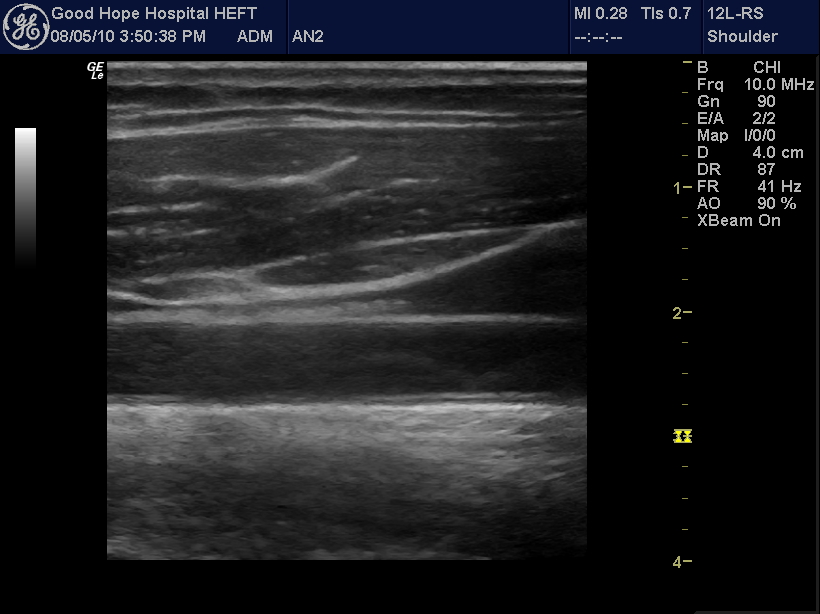 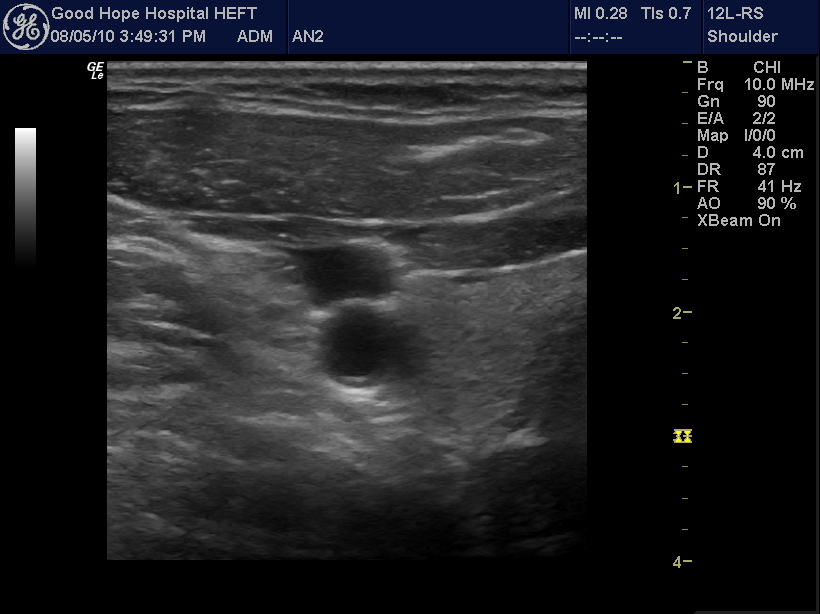 US can image many MSK tissues of interest to physiotherapists as systems have improved from:
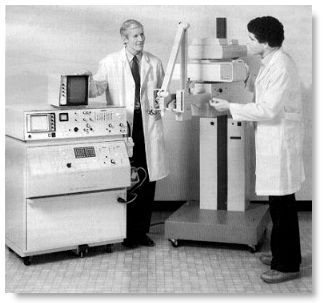 To:
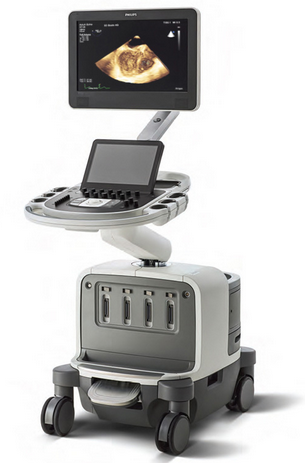 So what do physios want to do with MSK US?
Investigated in doctorate
Publications pending….
Mixed methods study using questionnaires and interviews to find out about physios experiences of MSK US
Results – 5 themes
Professional skill set – physiotherapists’ suitability for MSKUSI
Factors that have impacted physiotherapists’ ability to use MSKUSI
Physiotherapists’ motivation to use ultrasound - improving patient focused care
Quality assurance strategies
Application of biopsychosocial model
1. Professional skill set – physiotherapists’ suitability for MSKUSI
Participants reported a close association between their core physiotherapy skills and knowledge and those of MSKUSI
‘this is the icing on the cake, this is something that strengthens my position as a physiotherapist….. it is absolutely about combining the two, to put me in a better position than I was before I had ultrasound’ (PT5)
1. Professional skill set – physiotherapists’ suitability for MSKUSI
The dynamic application of MSKUSI aligns well with physiotherapists’ interest in functional movement analysis. 
‘The patient with that impingement pain who says ‘this is when I get it’, then you can put the scan on at that point and I think that is great.’ (PT5)
1. Professional Skill Set
‘…and I scanned the part where she thinks the pain is beforehand and after her jumping around and hopping around, I scanned her again. And there it was…… and my radiologist who had been qualified MSK experienced for 10 years said 'I wouldn't have done that in a million years'. (PT1)
2. Factors that have impacted physiotherapists’ ability to use MSKUSI
Barriers to MSKUSI utilisation by physiotherapists includes limited mentor access, lack of machine availability, lack of managerial support and opposition from other professional groups. 
Some participants were able to report high levels of support from education providers, mentors and colleagues from medical specialisms.
3. Physiotherapists’ Motivation to Use Ultrasound - Improving Patient Focused Care
Participants reported MSKUSI has a role verifying clinical examination findings and contributes to the physiotherapist establishing a diagnosis.
 Several participants regarded the MSKUSI process as an extension of their clinical examination.
‘…always I will do my subjective assessment; take their history, do a clinical examination and then I very much see my clinical examination and my ultrasound as a continuation of each other. And I will do a lot of clinical examination under ultrasound’   (PT1).
3. Physiotherapists’ Motivation to Use Ultrasound - Improving Patient Focused Care
Participants reported patients’ belief and trust in the physiotherapists’ message was enhanced with MSKUSI and may positively influence patients’ compliance with management
3. Physiotherapists’ Motivation to Use Ultrasound - Improving Patient Focused Care
‘I think that it definitely helps with understanding and education is an important part of trying to dictate compliance, I think there might be that. I think it gives confidence, therapeutic alliance, believing someone, being credible’. (PT 5)
5. Application of Biopsychosocial Model
Participants incorporated MSKUSI findings into the biopsychosocial of musculoskeletal assessment and management
Communication strategies were implemented to minimise unhelpful beliefs and behaviour associated with sustained pain presentations.
5. Application of Biopsychosocial Model
Participants reported a belief that communication to patients from MSKUSI represents an opportunity to educate patients about their presentations. Separating out the communication from the scanning experience reflects a missed opportunity for patients to understand their condition
Participants reported significant variation in practice between professional groups and an awareness that some practitioners do not fully utilise the unique communication opportunity associated with MSKUSI.
5. Application of Biopsychosocial Model
‘because if you can reassure somebody ‘that things look OK really we can't see anything necessary too wrong’. It is a really powerful message to somebody who is in that kind of situation’ (PT8)
5. Application of Biopsychosocial Model
‘So then, all of a sudden, I have got that responsible position of using ultrasound in a way that does not then make the patient scared, catastrophising concern about findings that are not relevant’

‘It doesn’t matter if the cat has just died – if you see something, treat it’
MSK US Education
MSK US Education
Professions and professionals want different things – impacts mentoring
Professional body that accredits US education CASE is currently undergoing  +ive change
Gaining competence in MSK US involves commitment
MSK US education must:
Be responsive to individual professions and professionals needs
Include competency testing that is fit for purpose
Minimum recognised by employers is PGCert
Application of MSK US:
Diagnostic
Interventional
Rehabilitative
Sub-specialisms
Continence
Rheumatology
Carpenter with prepatellar bursitis
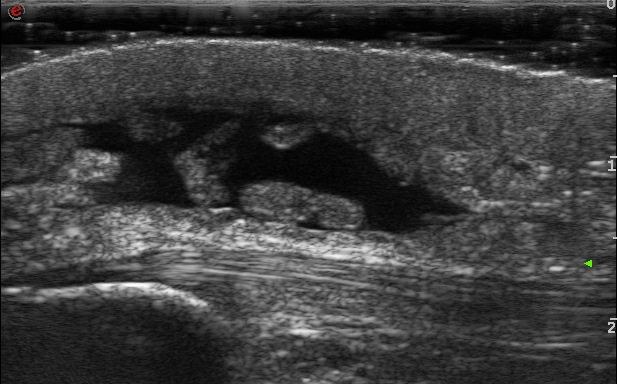 Pre-patellar bursa
Patellar tendon
PATELLA
RA – 1st MTP erosion; (Sensitivity US>X-Ray)
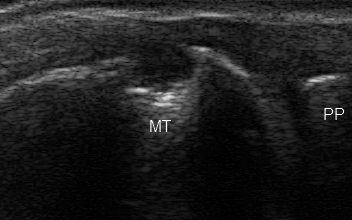 Active RA – use of Doppler to show disease activity, (inflammation). Impact on patient of imaging with medication compliance?
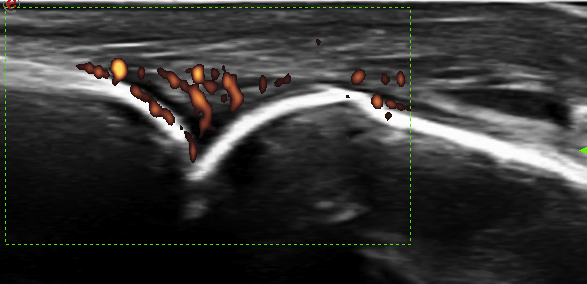 Phalanx
MC
Plantar fascia assessment and measurement
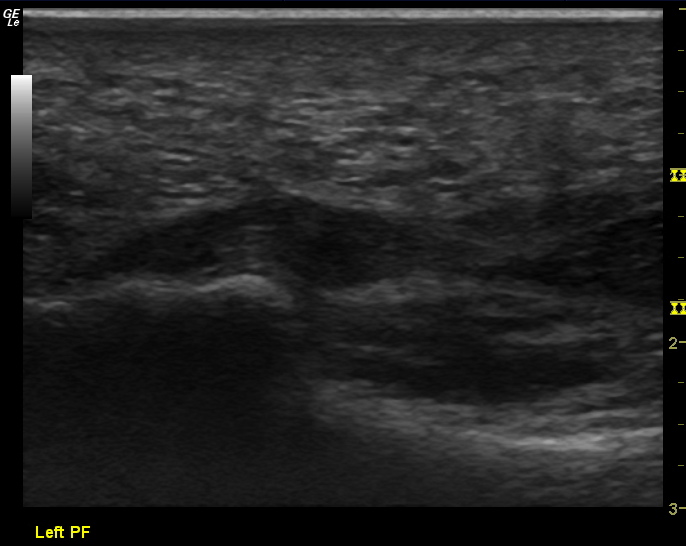 US guided injection sub acromial bursa
SAB injection – ‘rainbow’ view in plane technique
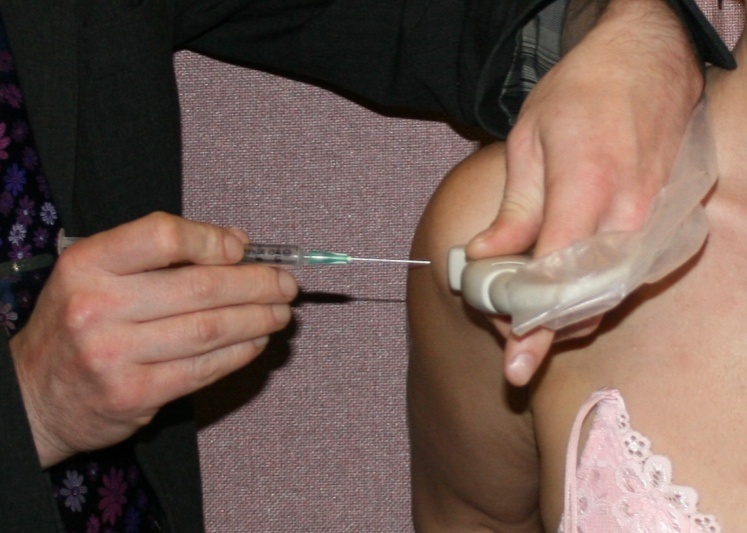 What are the advantages to guided injections?
Efficacy – some dispute remains in the literature but several studies report increased efficacy
Accuracy – assuredness regarding structure injected
Trail of evidence for medico-legal support
Avoidance of structures, e.g. blood vessels, anatomical anomalies
Impact on patient experience and expectation
MSK US:
Can assist diagnosis
Assist interventions
Provide information to patients
Impact needs to be evaluated

Monitor recovery
Training required is considerable
Questions